Работа със символни низове
Символни низове и текстообработка. Основни операции с низове
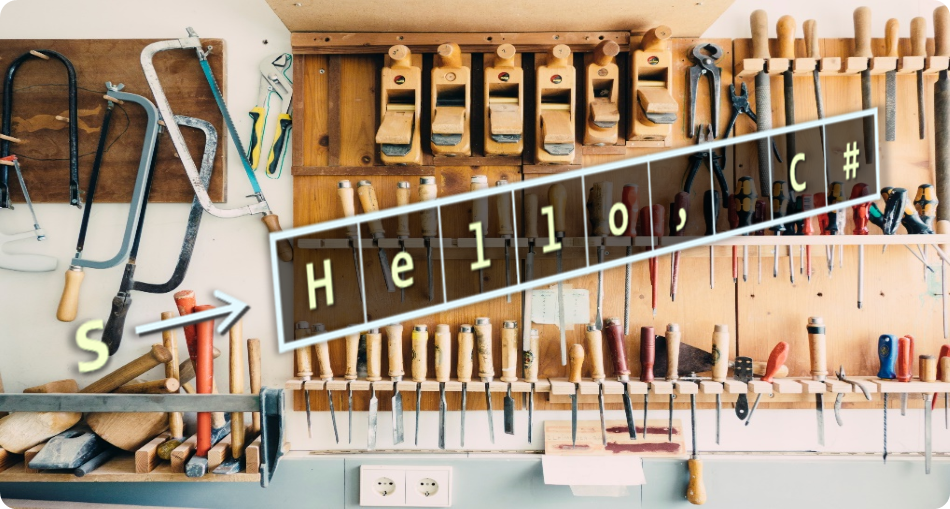 Програмиране
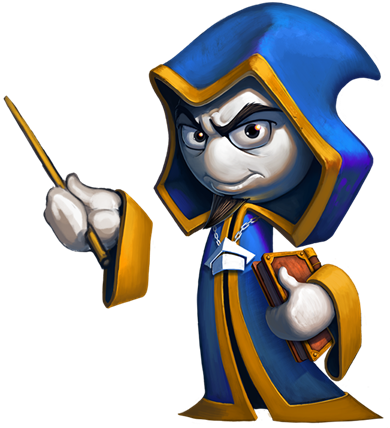 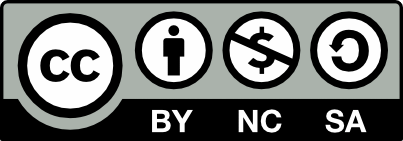 Учителски екип
Обучение за ИТ кариера
https://it-kariera.mon.bg/e-learning/
Съдържание
Търсене
Извличане на подниз
Разделяне
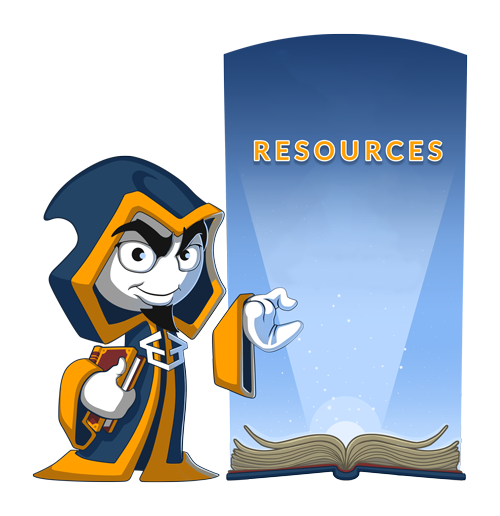 2
Търсене в символен низ
Намиране на подниз в даден символен низ
str.IndexOf(string term) – връща индекса на първия символ или -1



str.LastIndexOf(string term) – намира последното копие
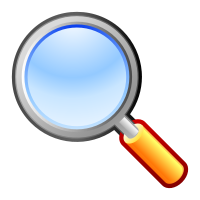 string email = "vasko@gmail.org";
int firstIndex = email.IndexOf("@"); // 5
int secondIndex = email.IndexOf("a", 2); // 8
int notFound = email.IndexOf("/"); // -1
string verse = "To be or not to be…";
int lastIndex = verse.LastIndexOf("be"); // 16
3
Задача: Брой появявания на подниз в низ
Даден ви е  текст и шаблон
Намерете колко пъти, че модел се появява в текста
Припокриване е позволено
ababa caba
aba
aaaaaa
aa
5
3
Welcome to SoftUni
Java
0
Check your solution here: https://judge.softuni.bg/Contests/Practice/Index/320#1
4
Решение: Брой появявания на подниз в низ
string input = Console.ReadLine().ToLower();
string pattern = Console.ReadLine().ToLower();
int counter = 0;
int index = input.IndexOf(pattern);
while (index != -1)
{
   counter++;
   index = input.IndexOf(pattern, index + 1);
}
Console.WriteLine(counter);
5
Извличане на подниз
str.Substring(int startIndex, int length)


str.Substring(int startIndex)
string filename = @"C:\Pics\Rila2017.jpg";
string name = filename.Substring(8, 8);
// name == "Rila2017"
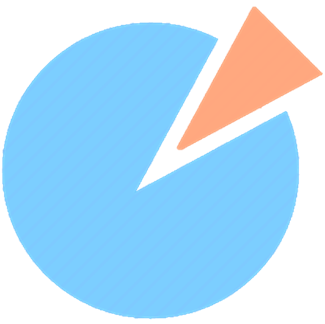 string filename = @"C:\Pics\Rila2017.jpg";
string nameAndExtension = filename.Substring(8);
// nameAndExtension == "Rila2017.jpg"
6
Разделяне на символни низове
Разделяне на символен низ по дадени разделители

Пример:
string[] Split(params char[] separator)
string listOfBeers = "Amstel, Zagorka, Tuborg, Becks.";
string[] beers = listOfBeers.Split(' ', ',', '.');
Console.WriteLine("Available beers are:");
foreach (string beer in beers)
  Console.WriteLine(beer);
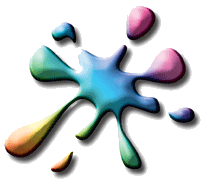 7
Какво научихме този час?
Освен сравняване и съединяване на символни низове, можем да:
търсим подниз в низ с метода IndexOf
извличаме подниз от низ с метода Substring
разделяме низ на поднизове по  дадени разделителни символи с метода Split
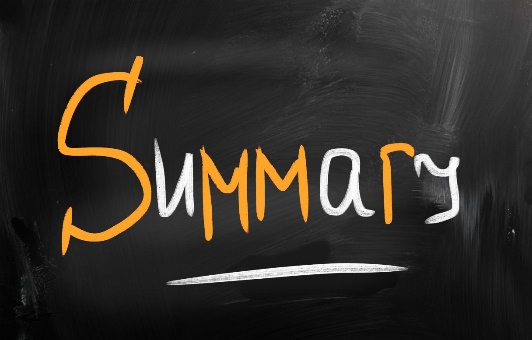 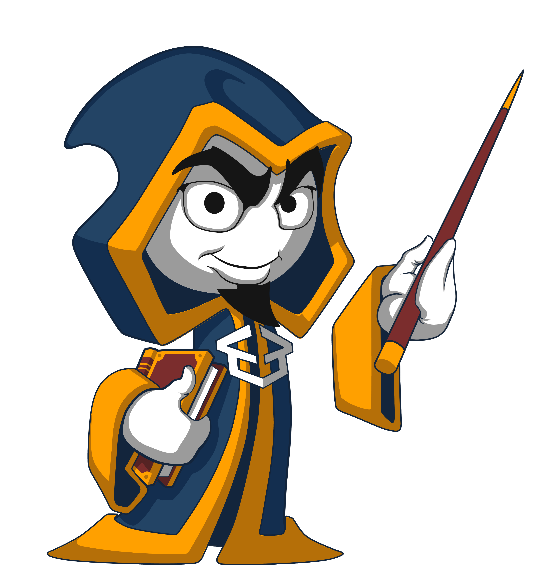 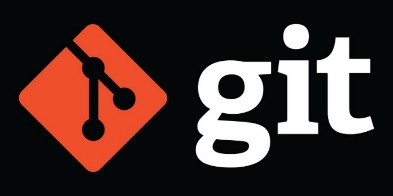 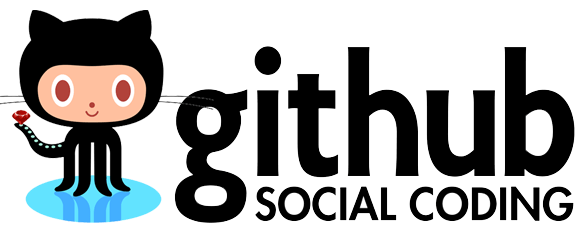 8
Работа със символни низове
https://it-kariera.mon.bg/e-learning/
Министерство на образованието и науката (МОН)
Настоящият курс (презентации, примери, задачи, упражнения и др.) е разработен за нуждите на Национална програма "Обучение за ИТ кариера" на МОН за подготовка по професия "Приложен програмист"


Курсът е базиран на учебно съдържание и методика, предоставени от фондация "Софтуерен университет" и се разпространява под свободен лиценз CC-BY-NC-SA
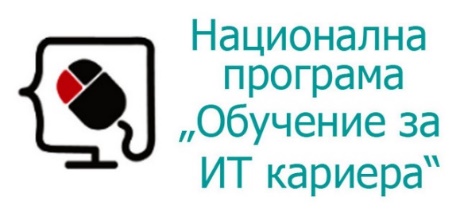 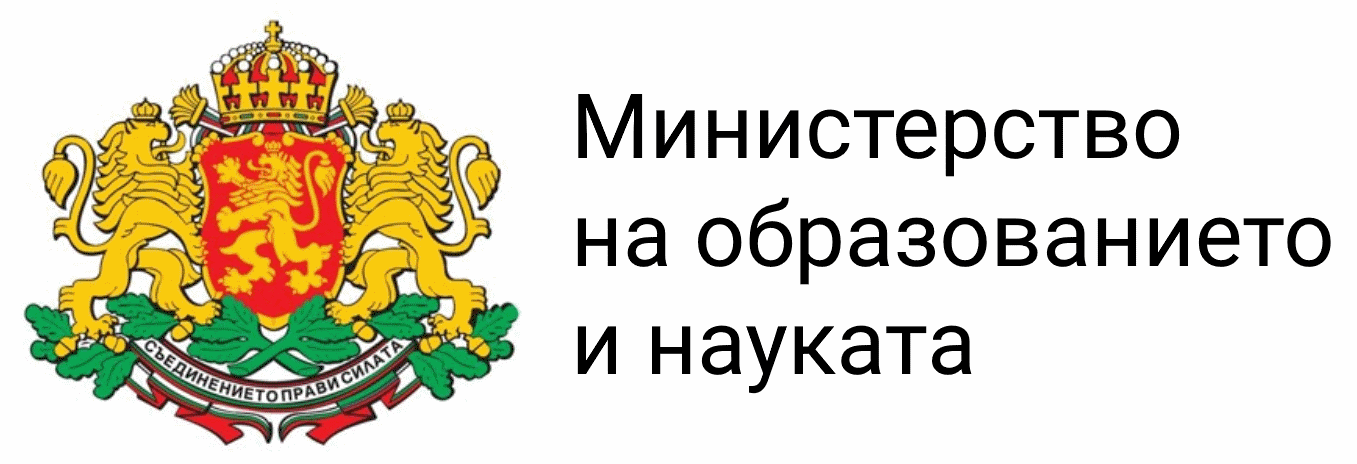 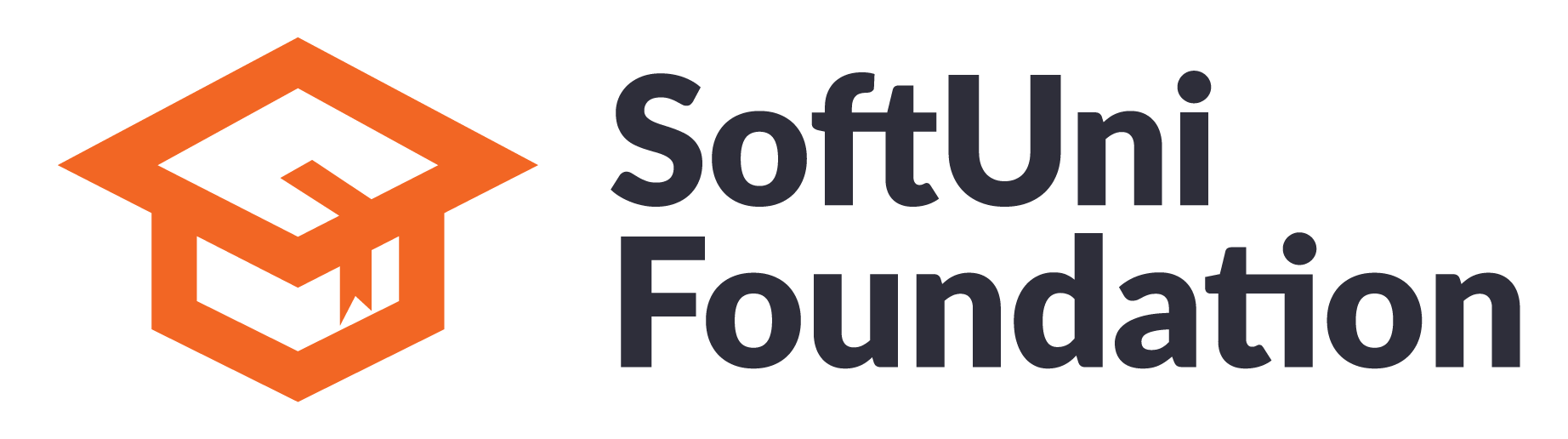 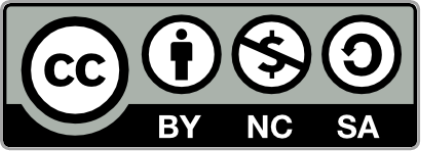 10